orword vector : word analogy :: convnet activations : image analogy
Whining
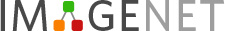 Aaron Schumacher
Hack and Tell DC
2017-09-14
see also: http://planspace.org/20170911-problems_with_imagenet_and_its_solutions/
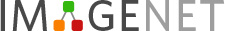 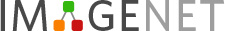 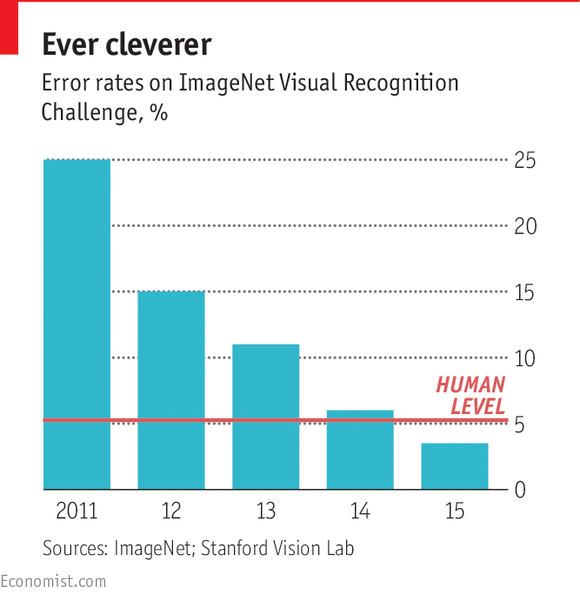 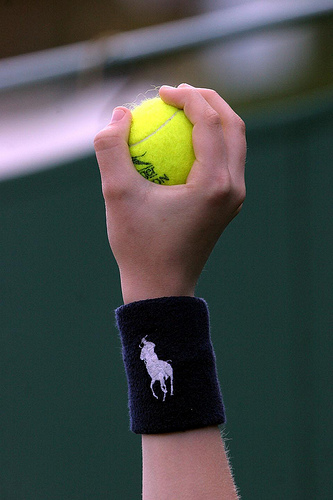 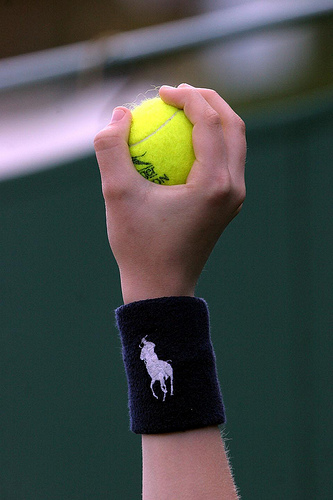 croquet ball
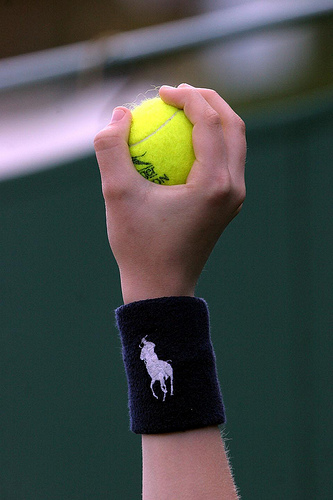 croquet ball
tennis ball
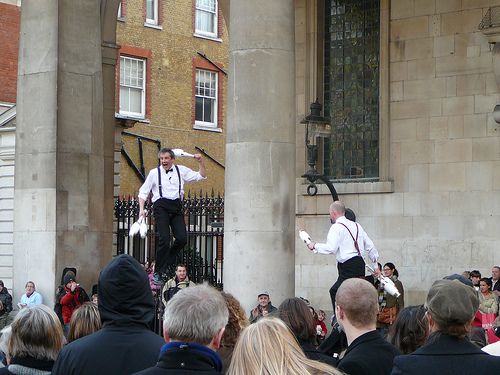 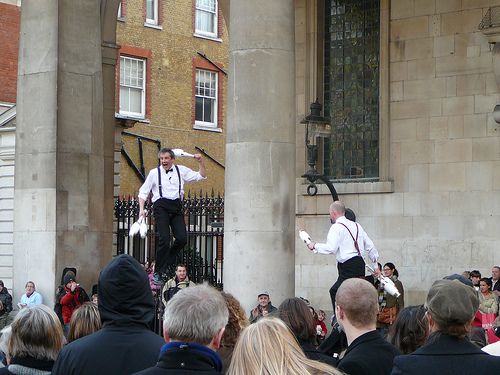 unicycle
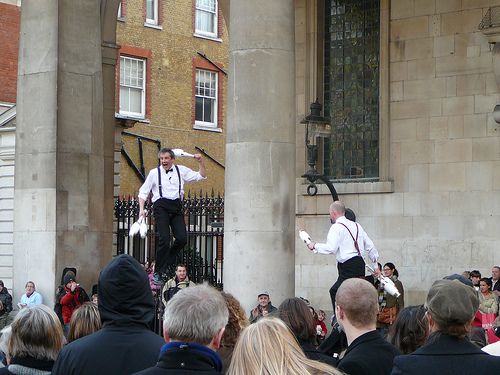 unicycle
person
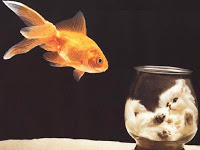 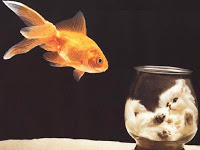 goldfish
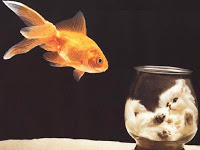 goldfish
goblet
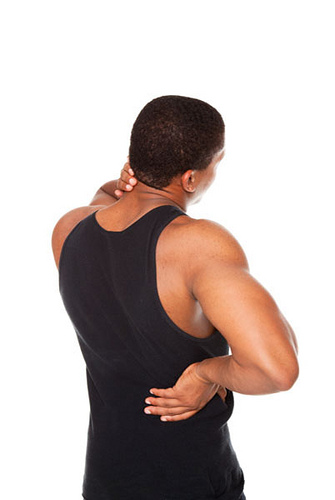 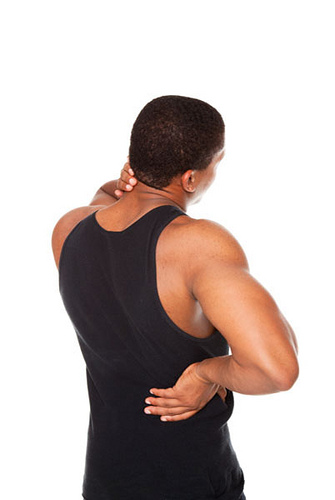 person
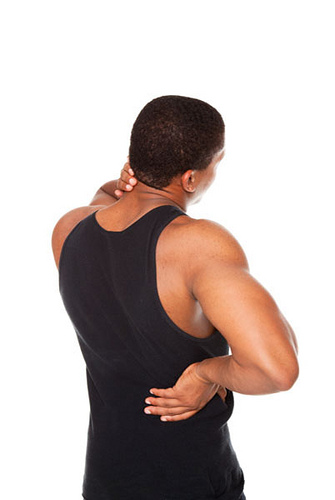 person
dumbbell
water bottle
hammer
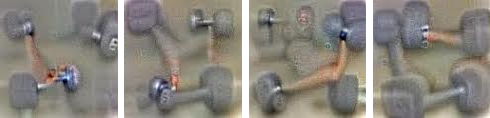 https://research.googleblog.com/2015/06/inceptionism-going-deeper-into-neural.html
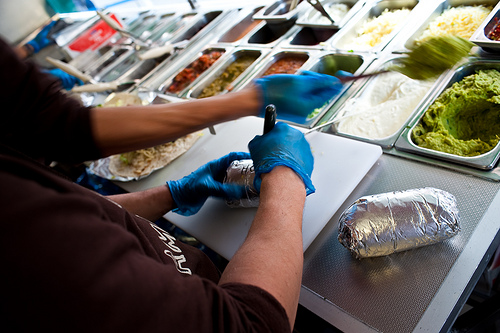 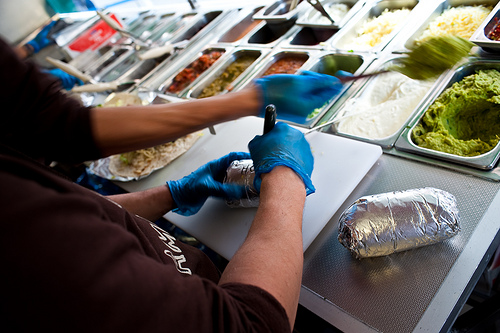 burrito
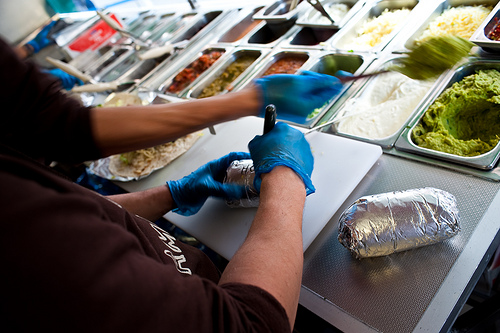 burrito
guacamole?
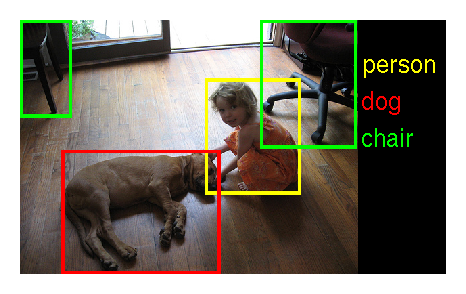 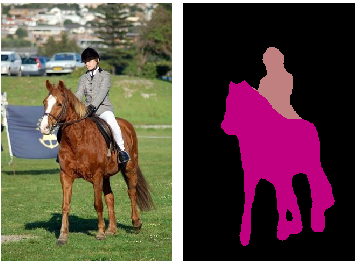 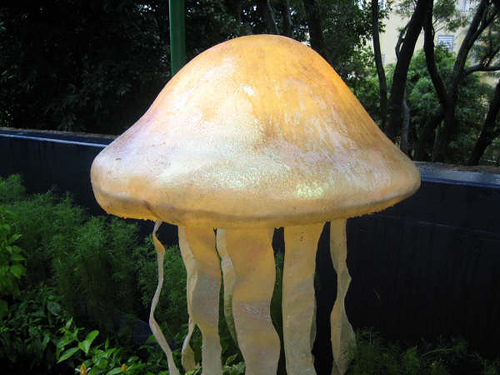 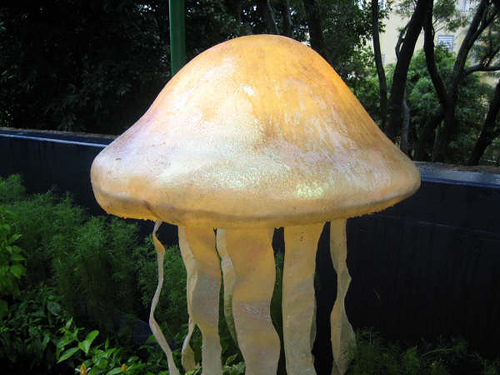 jellyfish
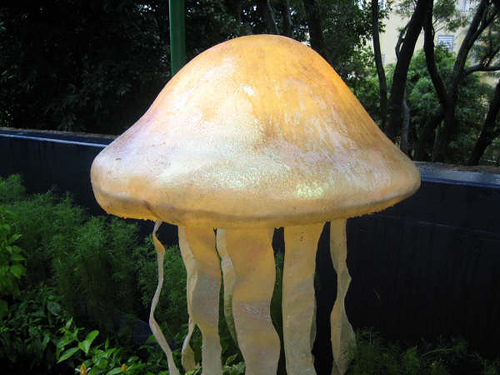 jellyfish
mushroom
king : queen :: man : woman
total fail
cheating!
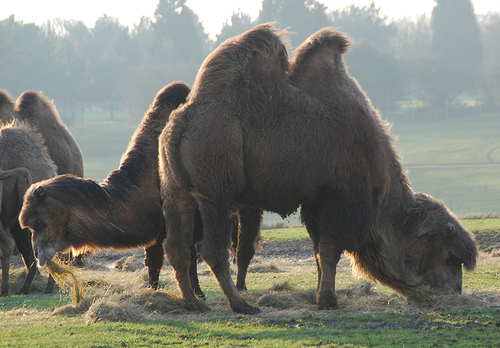 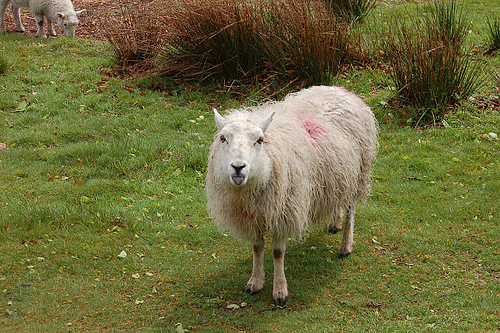 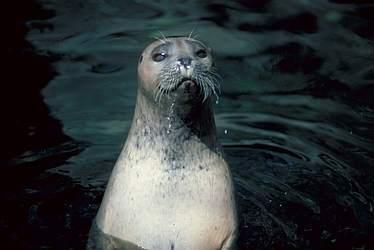 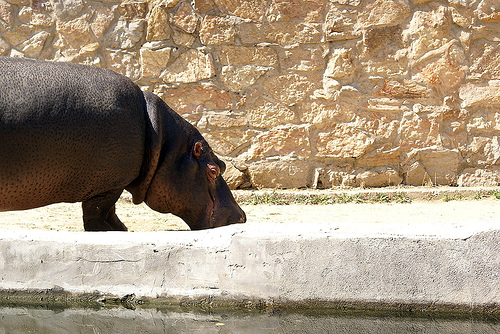 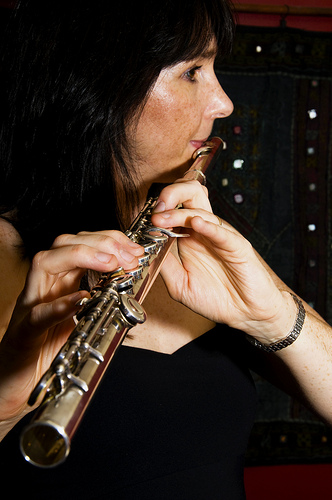 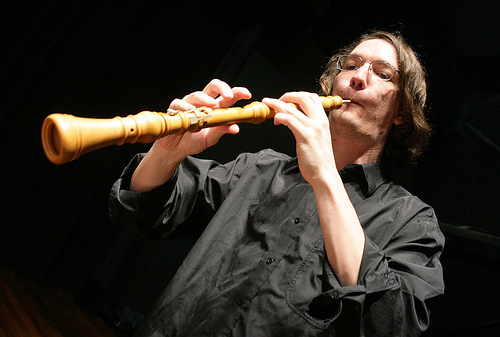 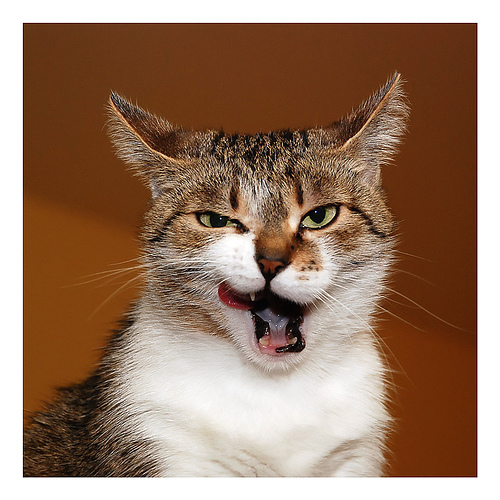 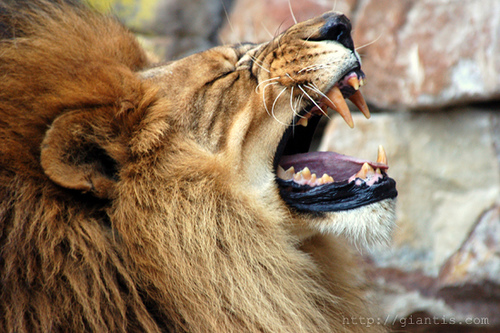 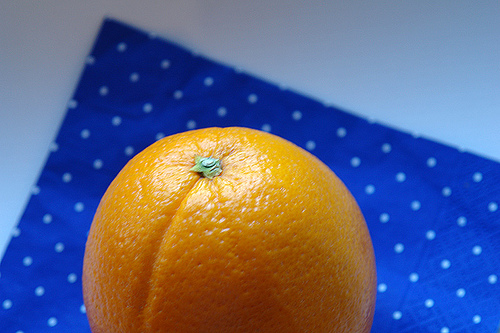 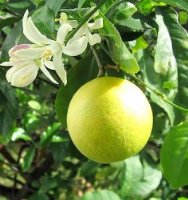 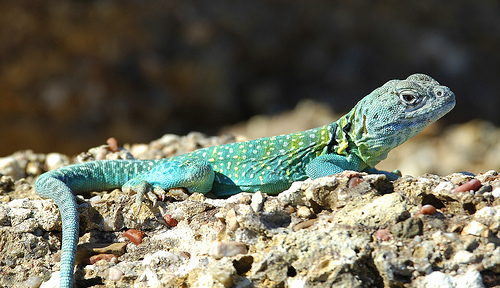 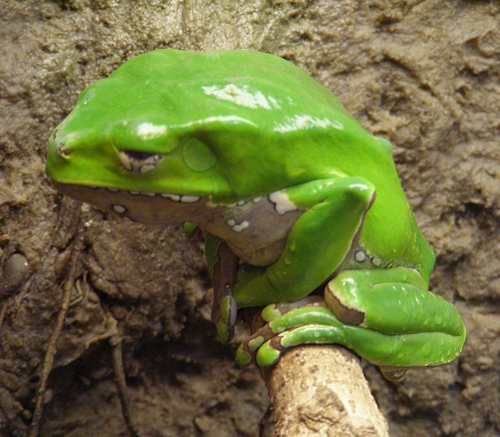 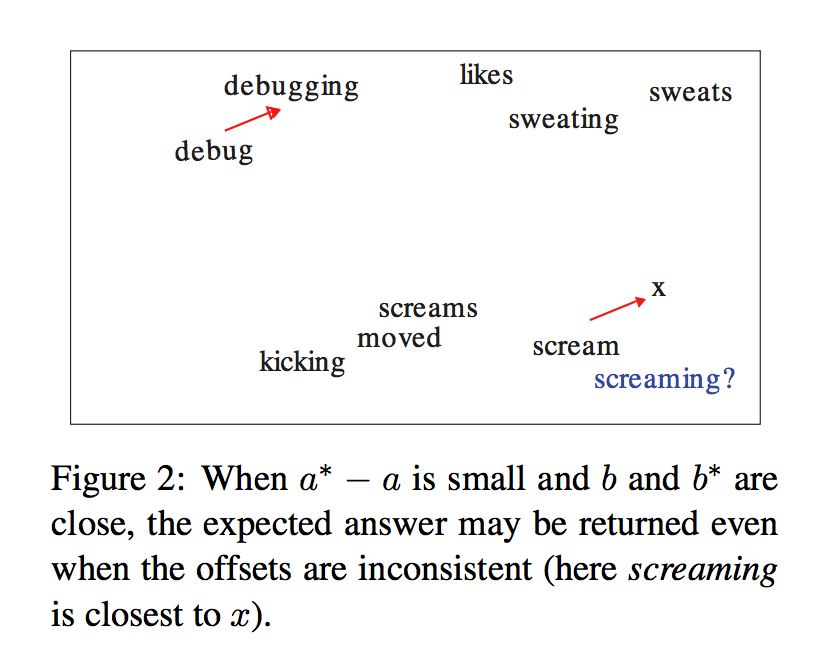 http://anthology.aclweb.org/W16-2503
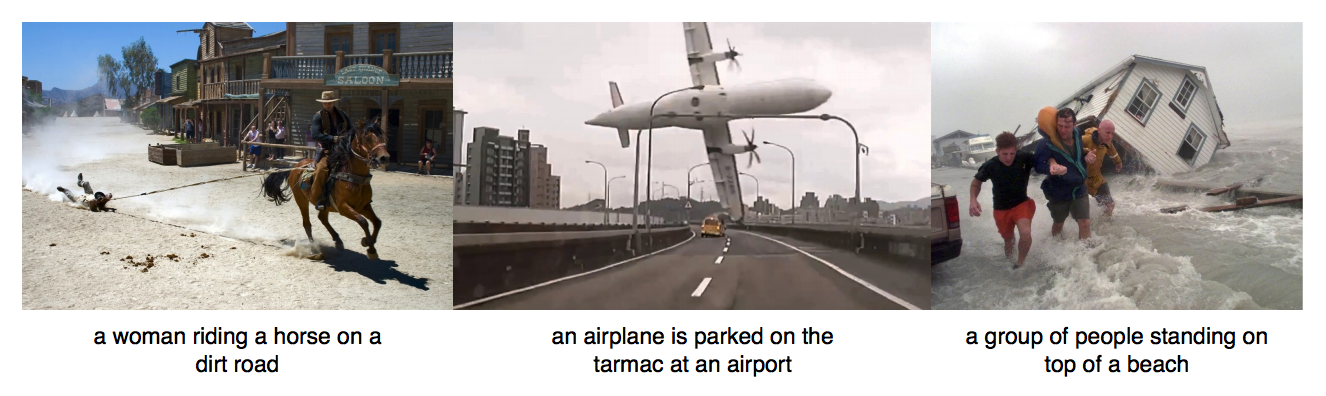 https://arxiv.org/abs/1604.00289
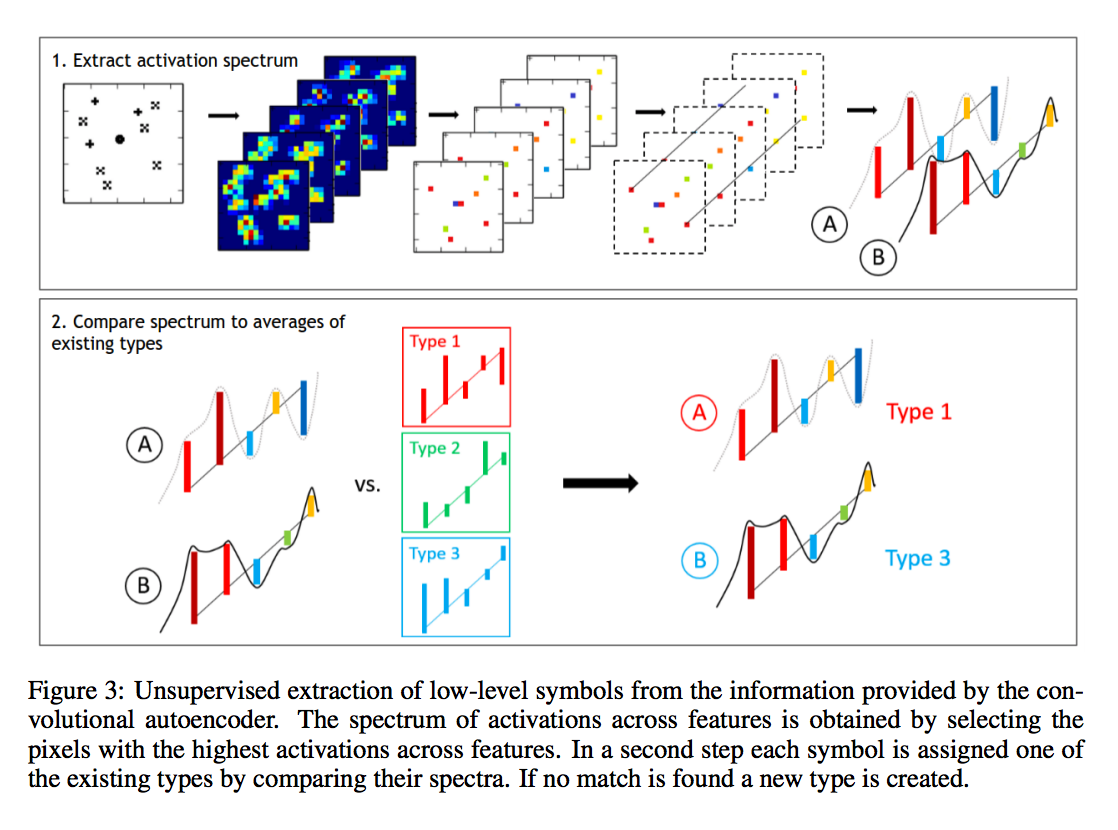 https://arxiv.org/abs/1609.05518
Thanks!